Otwarty konkurs ofert na dofinansowanie w roku 2018 zadań własnych realizowanych przez organizacje z udziałem środków zewnętrznych
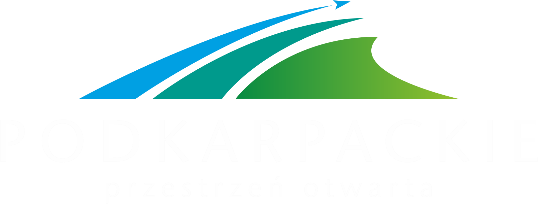 Rzeszów, 8 marca 2018 r.
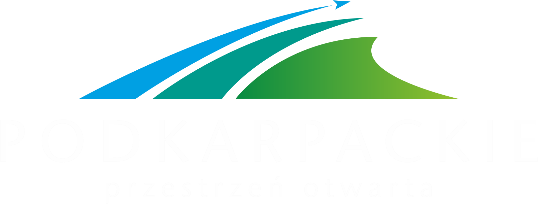 Samorząd Województwa wykonuje swoje zadania między innymi poprzez kształtowanie rozwoju społeczności lokalnych.Funkcje te Województwo realizuje we współpracy z organizacjami pozarządowymi skupiającymi aktywnych i wrażliwych na sprawy społeczne obywateli danego środowiska, między innymi poprzez zlecanie tym podmiotom realizacji zadań publicznych.
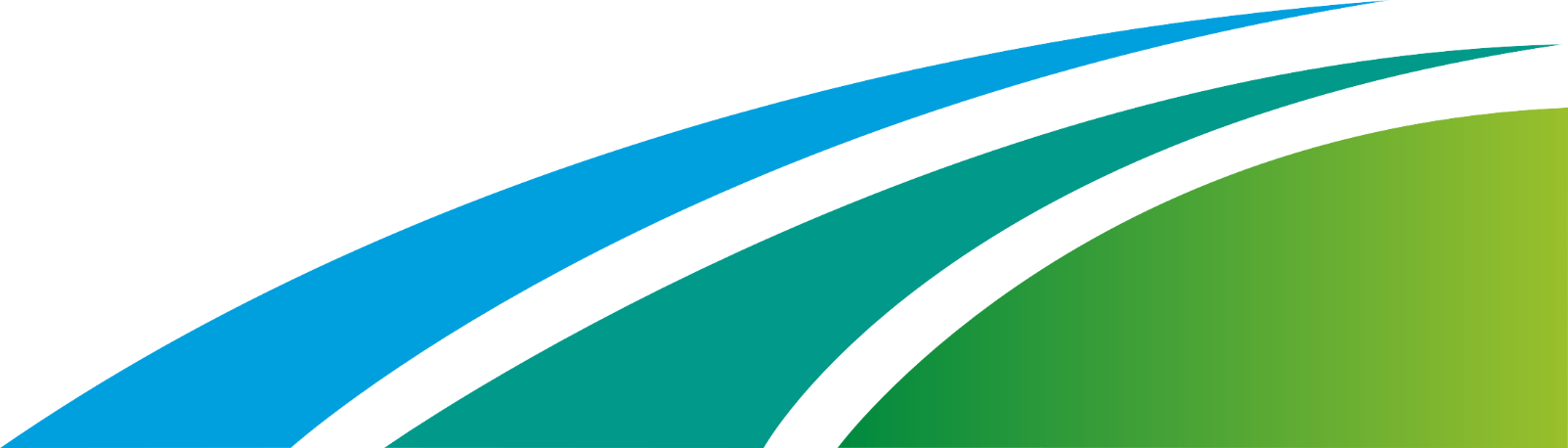 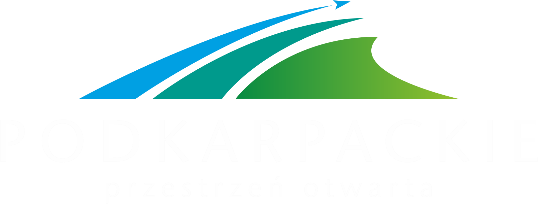 Wychodząc naprzeciw potrzebom i oczekiwaniom organizacji obywatelskich Samorząd Województwa postanowił zabezpieczyć w swoim budżecie środki na tzw. „wkład własny”, do projektów realizowanych ze środków pochodzących od innych grantodawców. W roku 2018 kwota przeznaczona na realizację konkursu wynosi 150 000 zł.
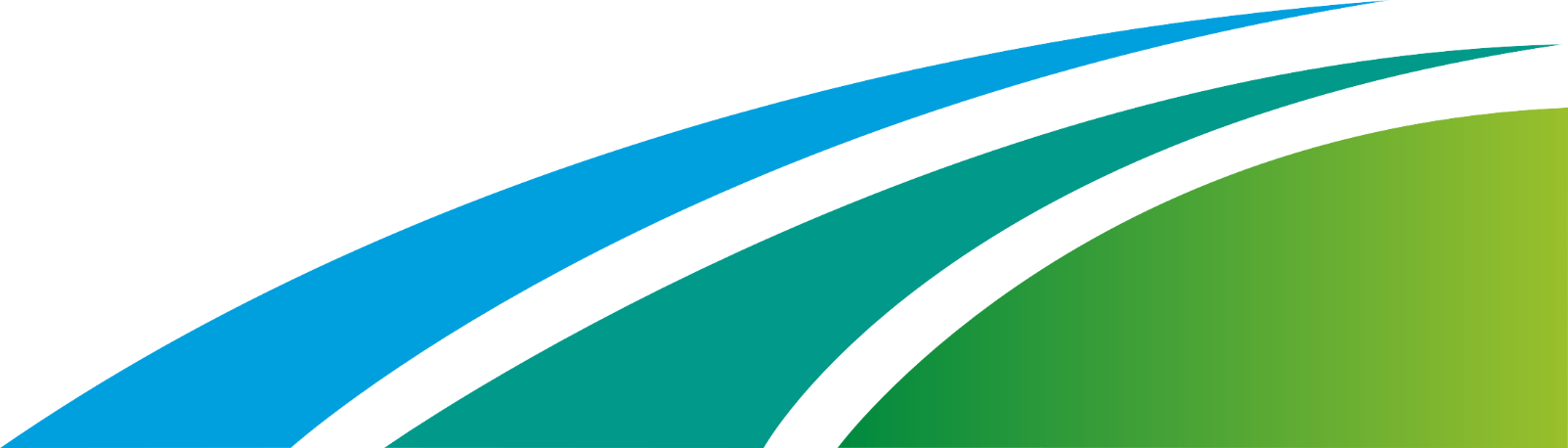 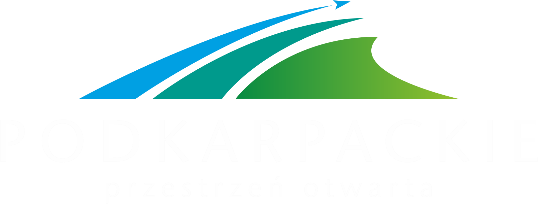 Konkurs na „wkład własny” realizowany jest przez Samorząd Województwa Podkarpackiego od 2015 rokuDo końca 2017 roku wsparcie finansowe w ramach konkursu otrzymało 40 organizacji pozarządowych na łączną kwotę 222 960 zł
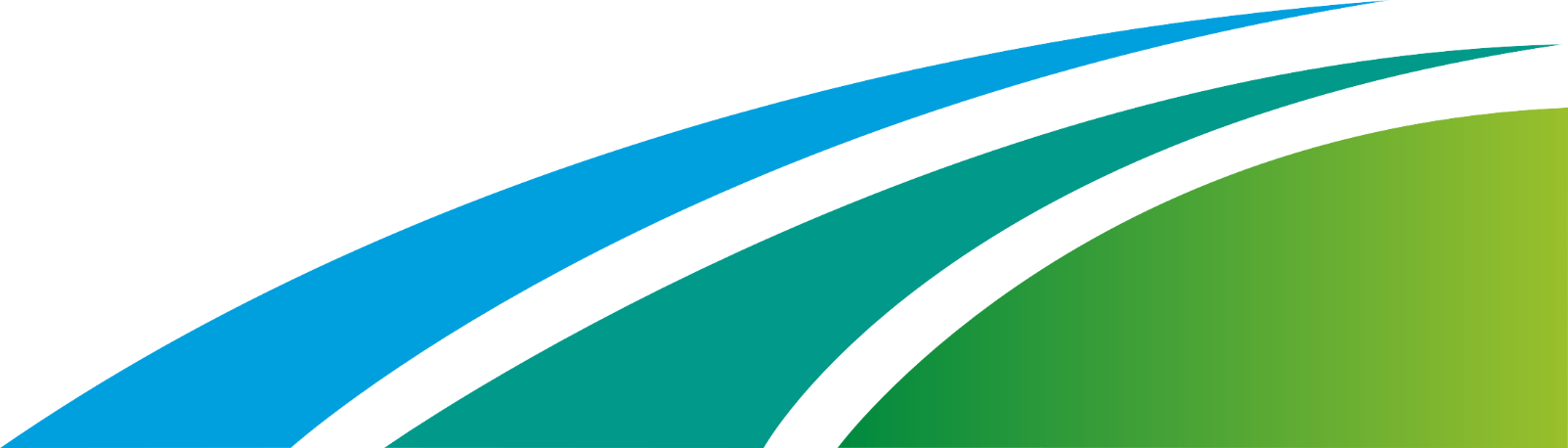 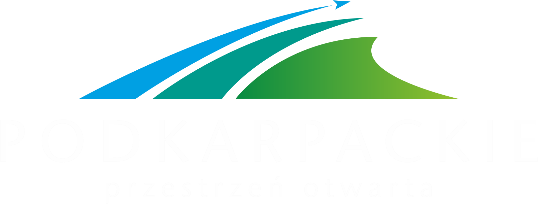 Głównym celem ogłoszenia konkursu jest:•	wsparcie realizacji zadań publicznych o znaczeniu regionalnym i 	ponadregionalnym,•	możliwość uzyskania przez organizacje pozarządowe środków 	finansowych na „wkład własny”,•	zwiększenie potencjału organizacji pozarządowych,•	włączenie podmiotów III sektora w rozwiązywanie problemów 	społecznych,•	wsparcie projektów adresowanych do mieszkańców województwa 	podkarpackiego.
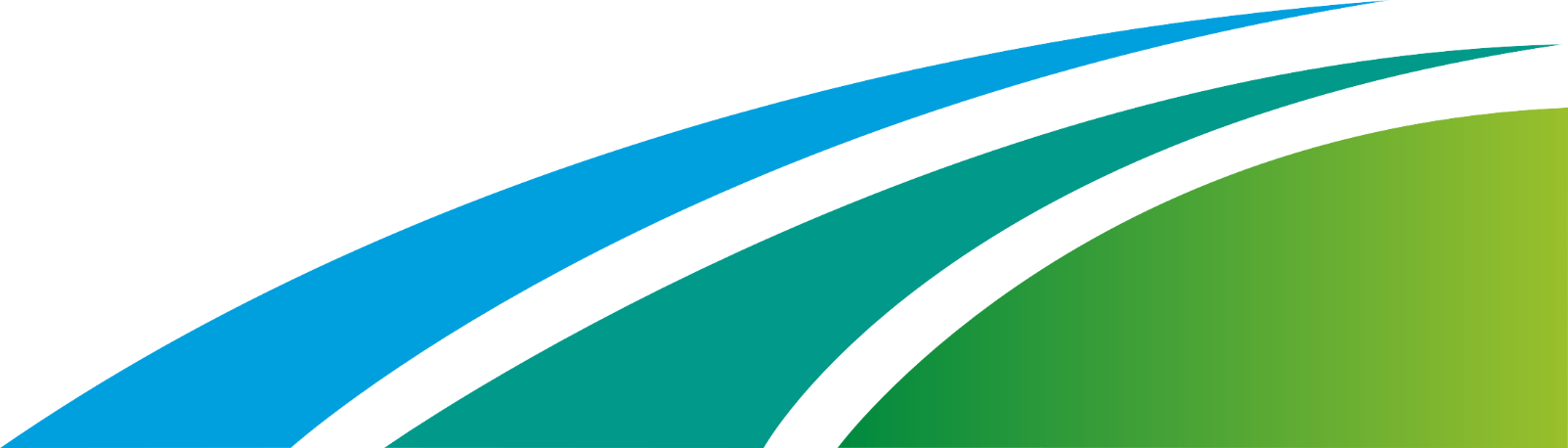 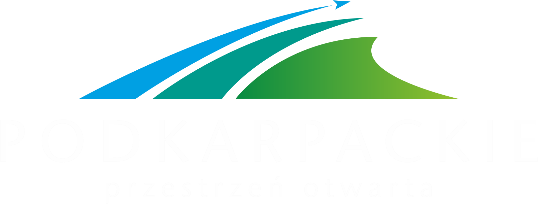 Konkurs obejmuje dofinansowanie „wkładu własnego” do realizacji zadań publicznych w zakresie osiemnastu obszarach pożytku publicznego w tym m.in.:•	pomocy społecznej w tym działalności na rzecz seniorów,•	kultury, sztuki, ochrony dóbr kultury i dziedzictwa narodowego,•	wspierania i upowszechniania kultury fizycznej,•	turystyki i krajoznawstwa,•	przeciwdziałania uzależnieniom i patologiom społecznym.
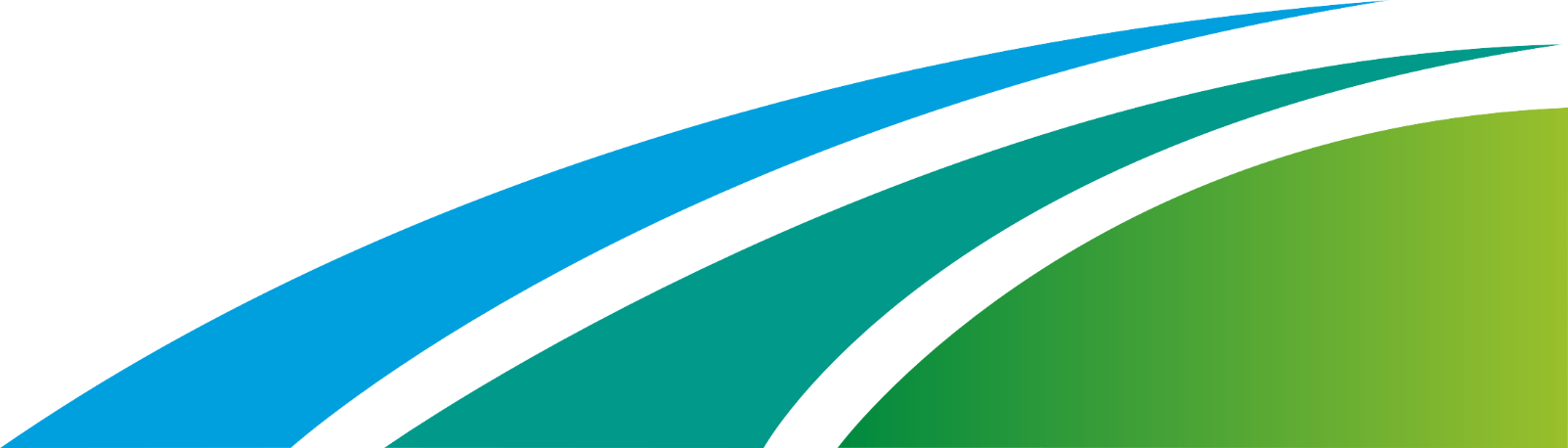 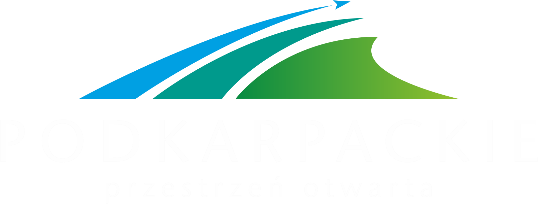 Dotacja może być udzielona w wysokości do 95 % wkładu własnego wymaganego zgodnie z zasadami innych konkursów/programów, przy czym maksymalna kwota dotacji z budżetu Województwa Podkarpackiego wynosi 10 000 zł  Nie została określona minimalna kwota dotacji.
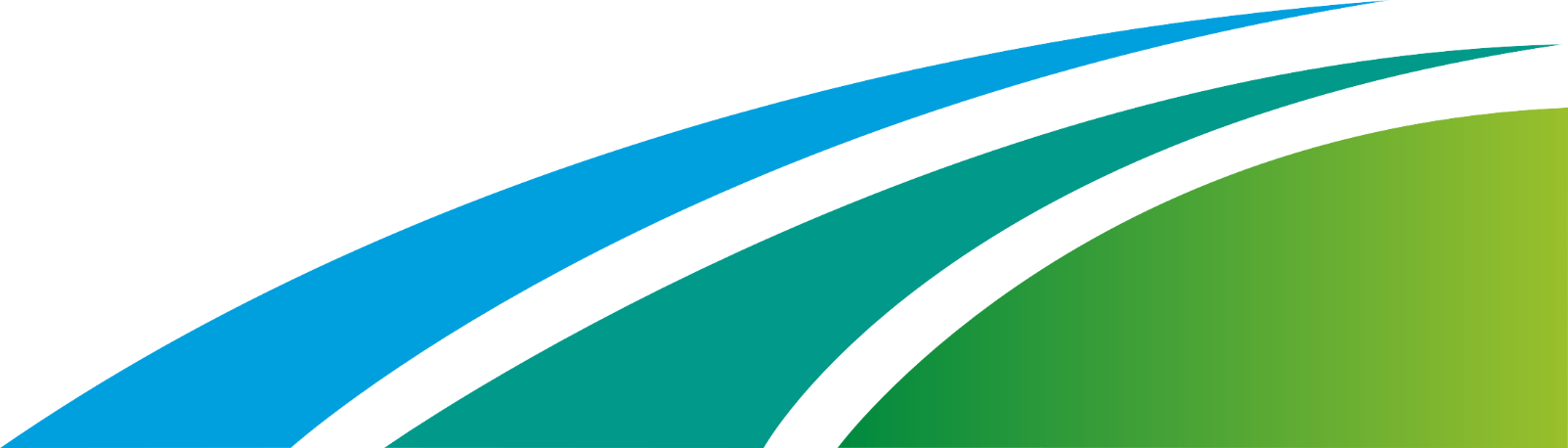 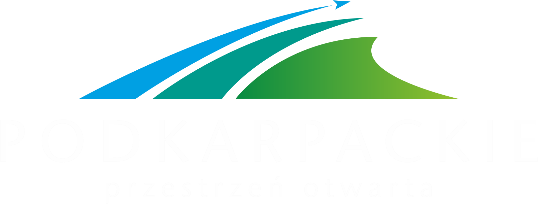 Podmioty ubiegające się o dotację w ramach konkursu muszą być w trakcie ubiegania się o dofinansowanie/dotację z funduszy zewnętrznych (fundusze UE oraz inne fundusze zagraniczne, fundusze budżetu państwa, fundusze JST, z wyłączeniem środków z budżetu Województwa Podkarpackiego W przypadku, gdy podmiot nie otrzymał jeszcze decyzji o przyznaniu dotacji od grantodawcy zewnętrznego, dofinansowanie z budżetu Województwa Podkarpackiego, może zostać przyznane warunkowo
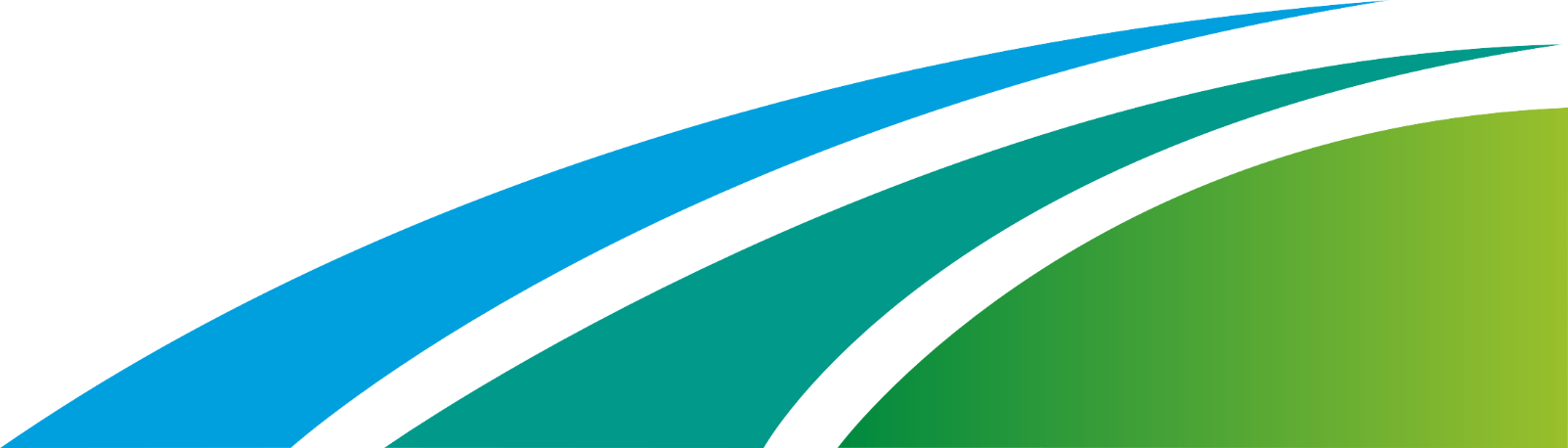 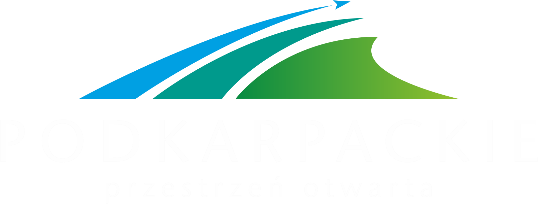 Środki przyznane na „wkład własny” zostaną uruchomione po podpisaniu przez Oferenta umowy z grantodawcą zewnętrznym i dostarczeniu jej kopii do Urzędu Marszałkowskiego Województwa Podkarpackiego.
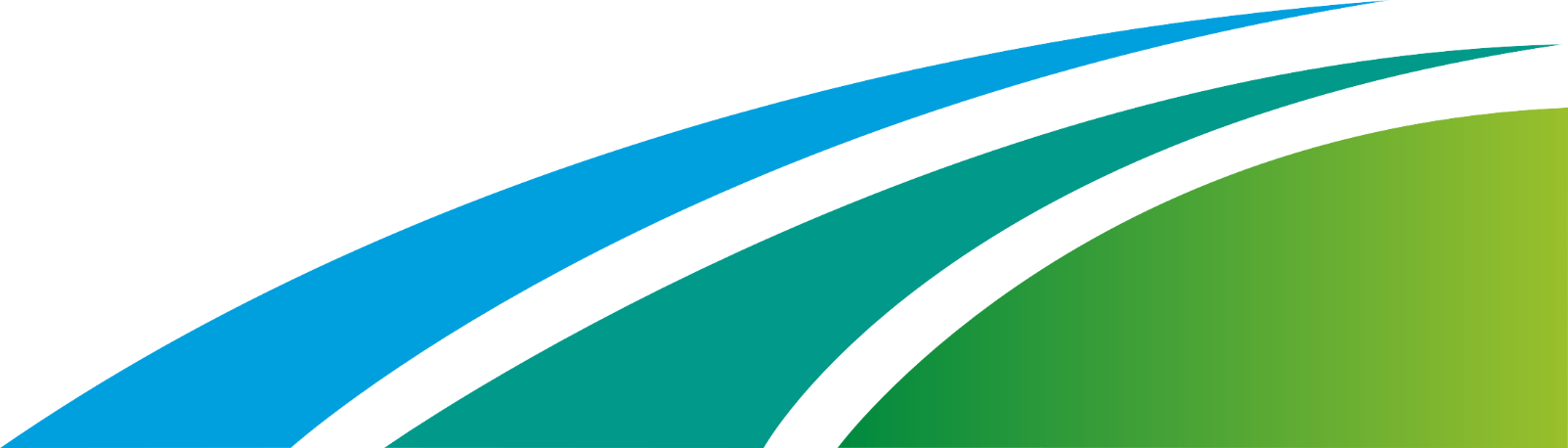 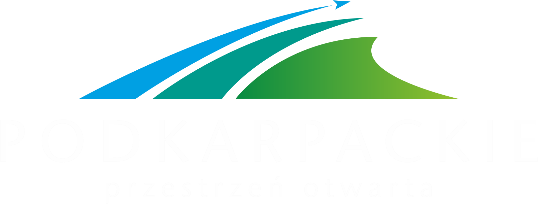 Oferty w konkursie na „wkład własny” należy składać w terminie od dnia ukazania się ogłoszenia do dnia 30 września 2018 roku, lub do wyczerpania środków finansowych przeznaczonych na niniejszy konkurs.Wybór ofert (warunkowy lub ostateczny) nastąpi nie później niż w ciągu 45 dni od dnia złożenia oferty.
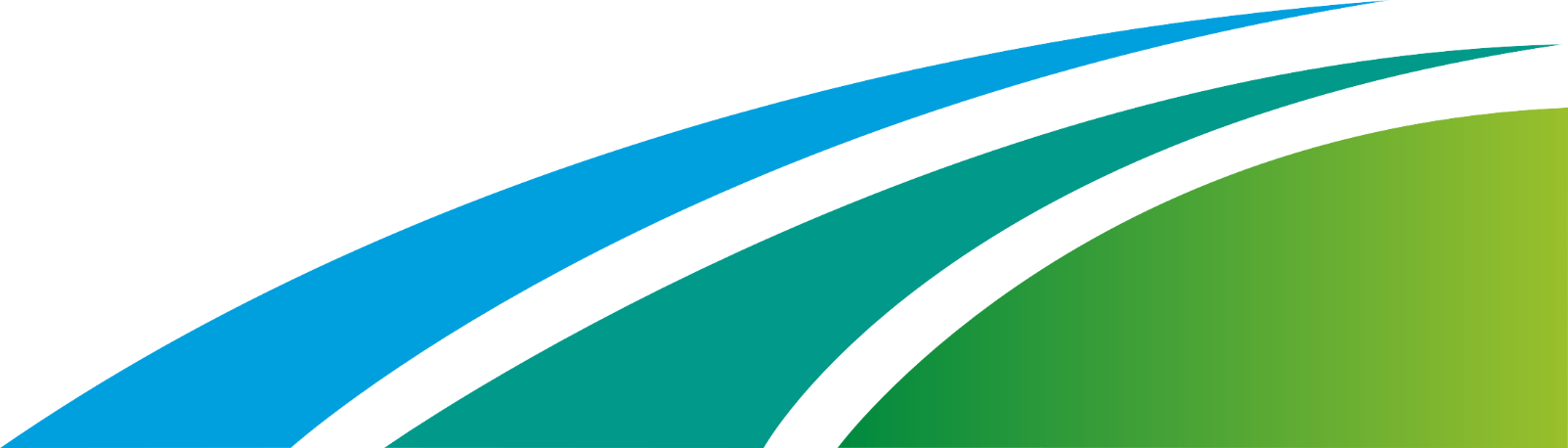 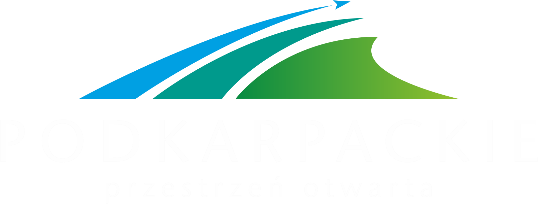 Zadanie publiczne powinno być realizowane zgodnie ze złożoną ofertą i podpisaną umową w przedziale czasowym nieprzekraczającym okresu od 1 stycznia 2018 r. do 31 grudnia 2018 r.Wydatki ponoszone ze środków przyznanej dotacji stanowią koszty kwalifikowane od dnia zawarcia umowy.
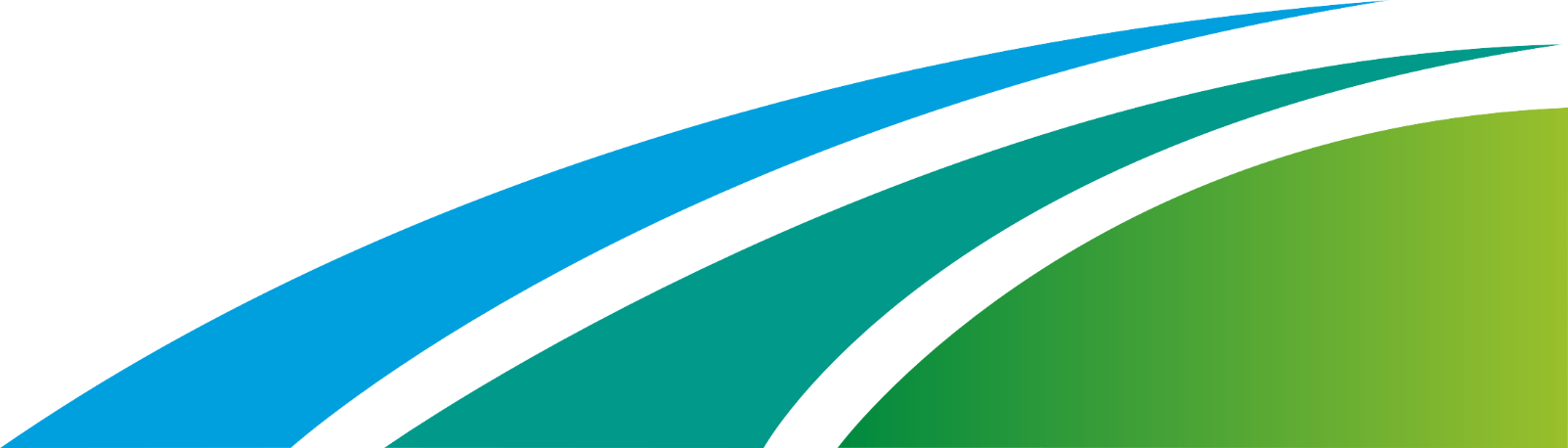 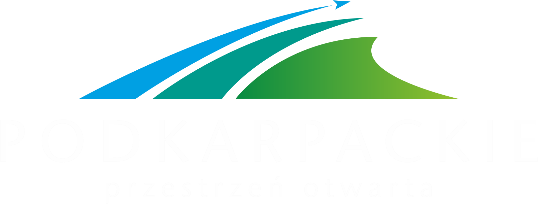 Dopuszcza się wydatkowanie środków finansowych pochodzących z dotacji Województwa Podkarpackiego w terminie 14 dni po terminie zakończenia realizacji zadania, nie później jednak niż do 31 grudnia 2018 rokuAdresatami realizowanego zadania muszą być mieszkańcy minimum dwóch powiatów z terenu Województwa Podkarpackiego, przy czym z jednego powiatu nie mniej niż 10 % wszystkich adresatów zadania.
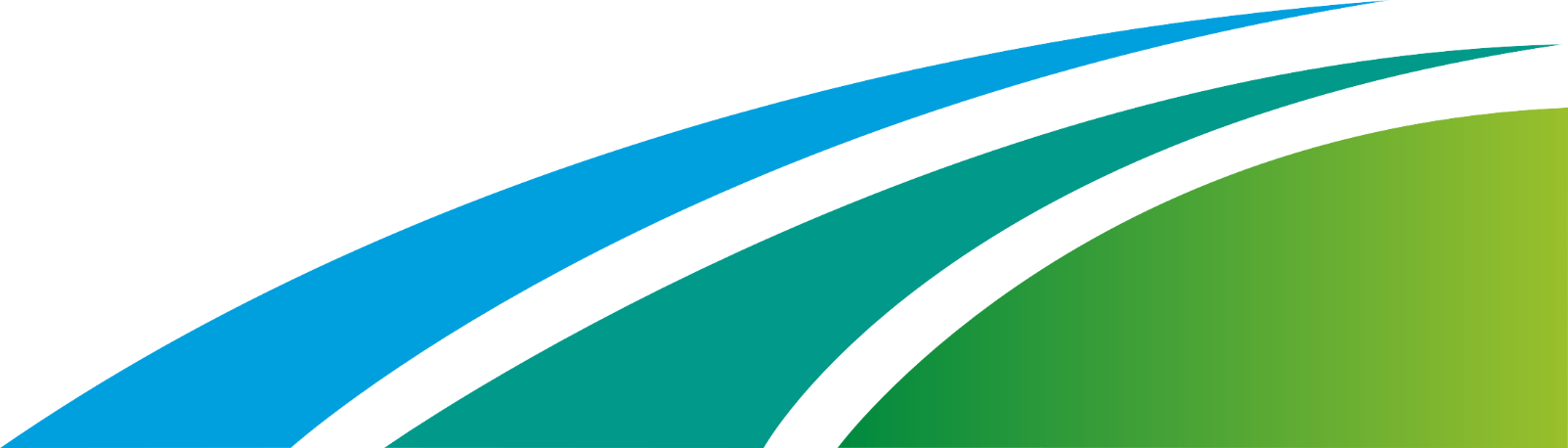 Dziękuję za uwagęMarcin FijołekZastępca Dyrektora Kancelarii Zarządu
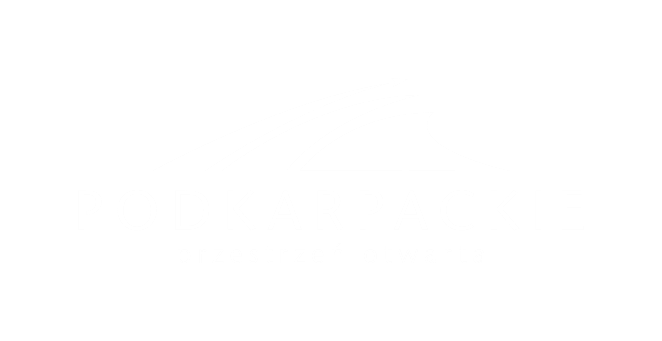